Desafios da Gestão de Pessoas no Setor Público
Msc. Diogo Ribeiro da Fonseca
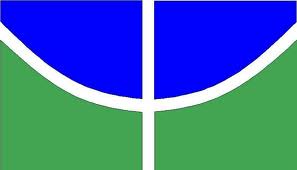 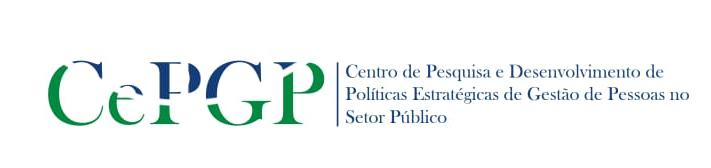 Implementação e Inovação em Práticas de GP
Expectativa
A
B
Implementação e Inovação em Práticas de GP
Realidade
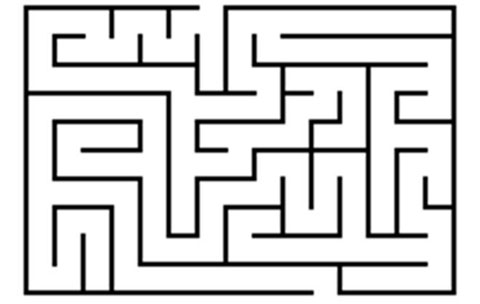 A
B
Desafios de Implementadores:
Conhecer, adaptar, implementar, difundir e manter um Sistema de Políticas e Práticas GP que sejam efetivas, coerentes e alinhadas aos Contextos Organizacional e Normativo do Setor Público.
Pressupostos e Desafios
Pressupostos de Teóricos e Formuladores:
Universalidade das soluções e práticas de GP.
Processo estruturado, formal e linear.
Maturidade e estabilidade gerencial.
Autonomia das unidades de GP.
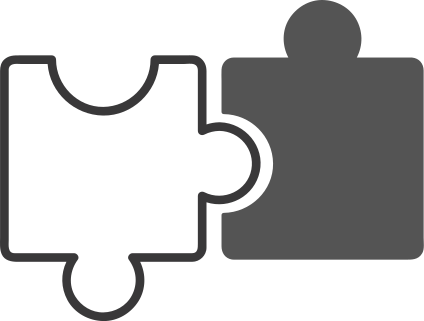 Fatores Contextuais para a GP no Setor Público
As organizações públicas possuem diversos fatores em seus ambientes externos e internos que afetam a capacidade dos setores de gestão de pessoas de formular e implementar políticas e práticas de pessoal.
FATORES SETORIAIS
Ambiente
FATORES INSTITUCIONAIS
Relações com stakeholders
Possibilidade de o cenário político-econômico e cultural do ambiente favorecer o uso racional e justo dos recursos humanos intentado pelas políticas e processos de gestão de pessoas.
Órgão Central
Órgãos de Controle
Legislação e normas externas
GP: Centralização e Fragmentação
Orçamento – Anualidade
Mecanismos de Contratações
FATORES SETORIAIS
Contexto Político Organizacional
Cultura Organizacional
FATORES ORGANIZACIONAIS
Estrutura Organizacional
Possibilidade de a configuração política, estratégica, estrutural e cultural da organização favorecer o uso racional e justo dos recursos humanos intentado pelas políticas e processos de gestão de pessoas.
Normas internas
Quadro de Servidores
Estratégia Organizacional
FATORES SETORIAIS
Sistema e Estratégia de GP
Inserção Estratégica da GP
FATORES SETORIAIS
Estrutura da Unidade
Capacidade de a unidade de gestão de pessoas responder às demandas oriundas da alta gestão, do corpo gestor e dos trabalhadores.
Equipe
Autonomia
Reputação
Recursos financeiros e tecnológicos
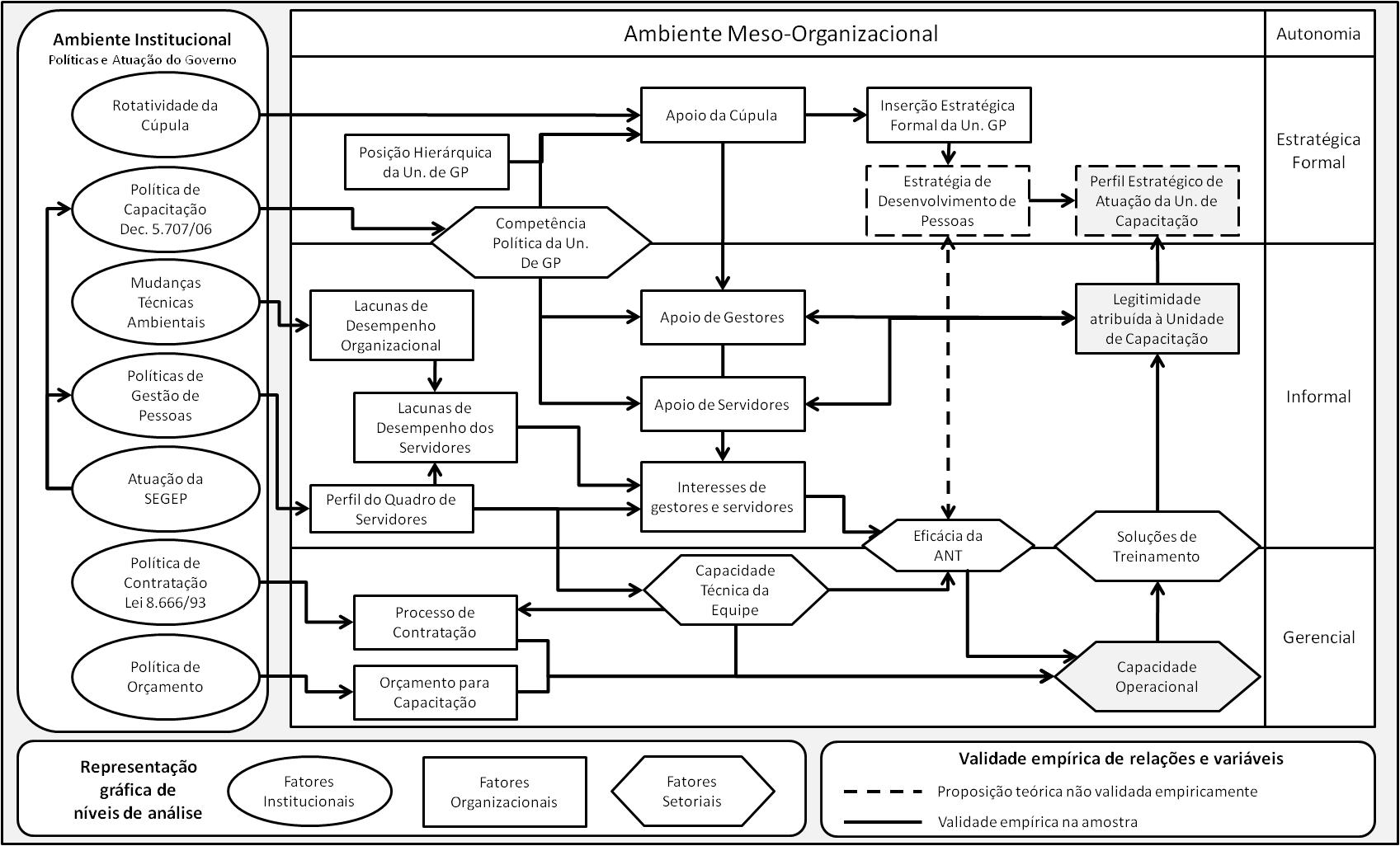 Dimensão
Estratégia Formal de GP
Perfil Estratégico 
de  GP
Legitimidade atribuída à GP
CulturalEstrutural
Atuação de Stakeholders
Práticas de GP
Políticas de GP
Política de Contratação
Política de Orçamento
(Fonseca, 2013)
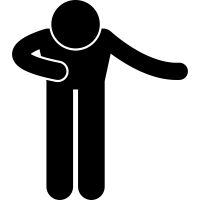 DIOGO RIBEIRO DA FONSECA
diogorfonseca@gmail.com
Podcast: Pessoas & Organizações